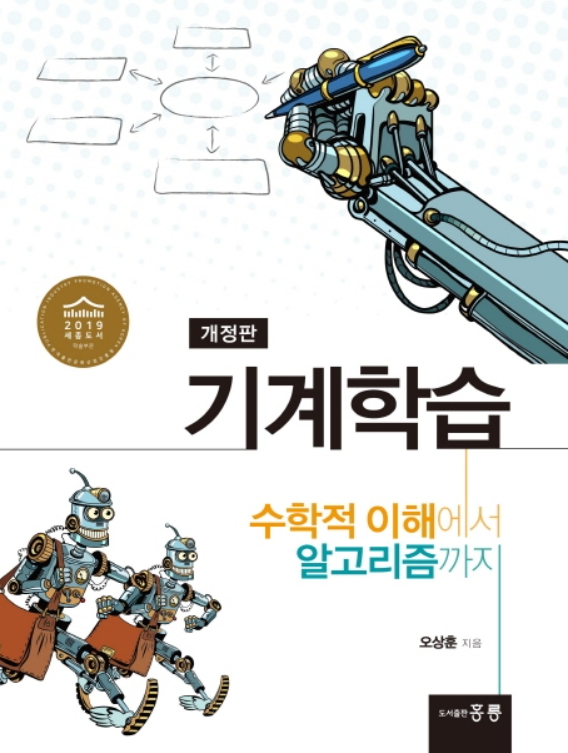 Machine Learning
Sang-Hoon Oh

Division of Information Communication Convergence Engineering
Mokwon University
Contents
Introduction
K-Nearest Neighbor Algorithm
LDA(Linear Discriminant Analysis)
Perceptron
Feed-Forward Neural Networks
RNN(Recurrent Neural Networks)
SVM(Support Vector Machine)
Ensemble Learning
CNN(Convolutional Neural Network)
PCA(Principal Component Analysis)
ICA(Independent Component Analysis)
Clustering
GAN(Generative Adversarial Network)
1.1. Machine Learning?
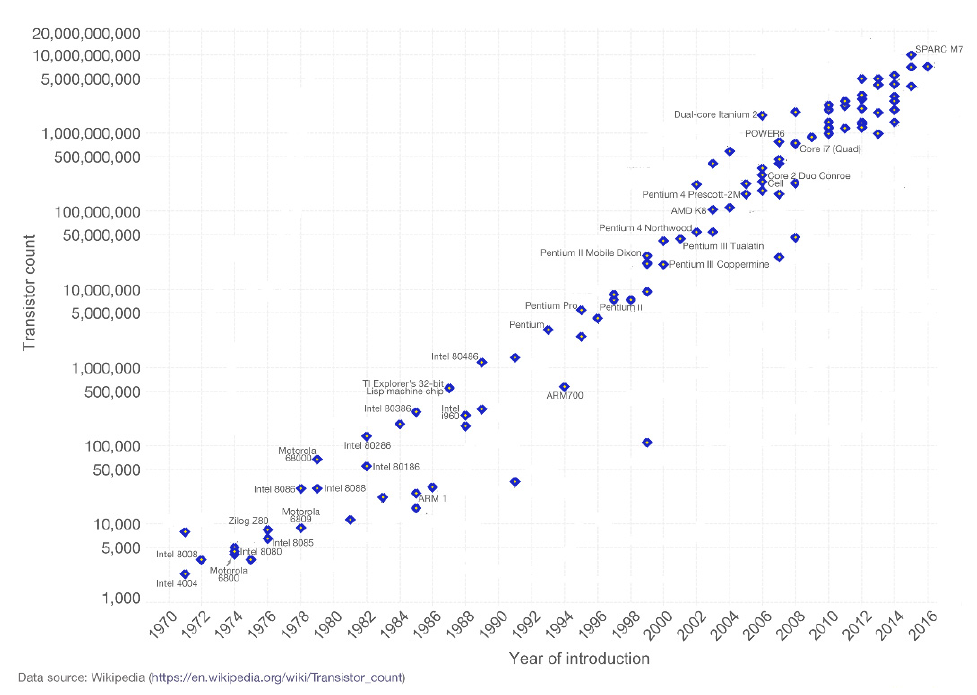 Motivation for Machine Learning
Advances in computer technology 
      (store/access/process) : 
predictions, understanding and control. 








Very difficult to understand the details of the process that explains the generation of the data
Need a technique to make a good and useful approximation in detecting certain patterns and regularities         Machine Learning!
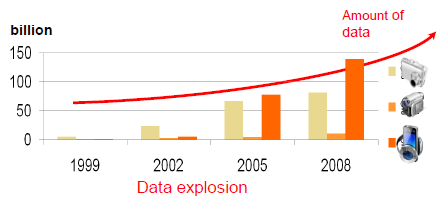 Moore’s law
The number of transistors that can be inexpensively placed on an integrated circuit is increasing exponentially, doubling approximately every two years
1.2. Historical Background of Machine Learning
Biological vs. Artificial Neuron
(1943) McCulloch and Pitts: Artificial neuron model
(1949) Hebbian learning
(1958) Perceptron (Rosenblatt)
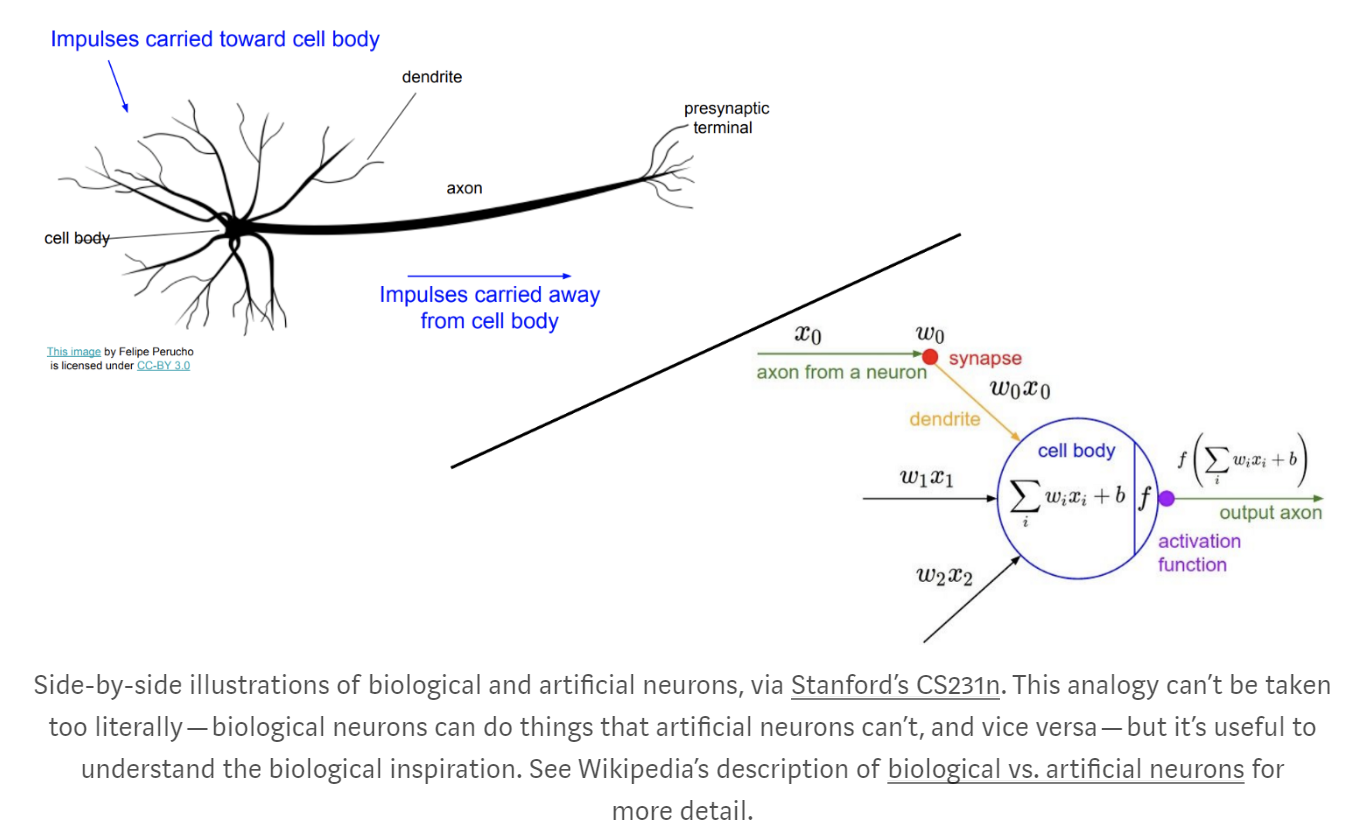 1.2. Historical Background of Machine Learning
1. Latency Period(1940~1980)
2. Quickening Period(1980~1995)
3. Growth Period(1995~2010)
4. Leaping Period(2010~Current)
A Brief Review of NIPS 2015
FEBRUARY 2016
Zak Shafran
The twenty ninth Conference on Neural Information Processing Systems (NIPS), a single track machine learning and computational neuroscience conference, was held in Montreal, during a relatively balmy winter week, spanning December 7th to 12th. The conference saw a record number of attendees. As illustrated in the graph, during the last 14 years, there has been a steady increase in the number of attendees in all three categories -- tutorials, conference, and workshops; and biggest growth this year was in tutorials where the attendance doubled compared to the previous year!
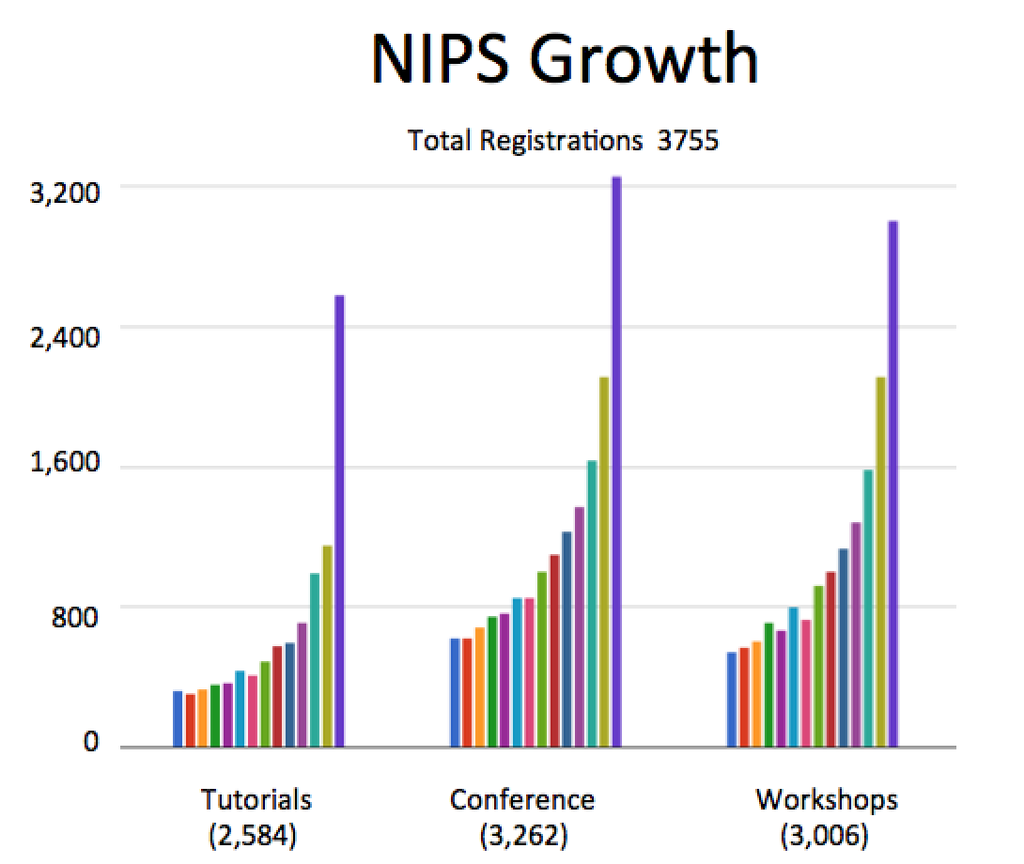 A Brief Review of NIPS 2015
February 2016
Article Authors: Zak Shafran
The twenty ninth Conference on Neural Information Processing Systems (NIPS), a single track machine learning and computational neuroscience conference, was held in Montreal, during a relatively balmy winter week, spanning December 7th to 12th. The conference saw a record number of attendees. As illustrated in the graph, during the last 14 years, there has been a steady increase in the number of attendees in all three categories -- tutorials, conference, and workshops; and biggest growth this year was in tutorials where the attendance doubled compared to the previous year!
………………………
1.3. Types of Machine Learning
2.2. Classification by k-Nearest Neighbors Algorithm
Savings
Low-risk
Classification
Ex) Credit scoring
Low-risk and high-risk customers from their incomes and savings

Class membership
Other examples
Handwritten digit recognition
Speech Recognition
Fraud detection
High-risk
Income
2.3. Regression by k-Nearest Neighbors Algorithm
Price
Regression
Ex) The price of a used car

Output values: continuous(regression) vs. discrete (classification)

Other examples
Stock price prediction
Oil price prediction
Water level prediction
Milage
Applications
Medicine/Biology 
(Predict) Possibility of second attack (patient hospitalized due to heart attack)
(Predict) Glucose in the blood of diabetic person
(Predict) Predict cancer
Bioinformatics. 
Economy/finance 
(Predict) Predict stock price 
(Predict) Credit card fraud detection
IT 
(Predict) Handwritten ZIP code recognition
(Predict) Spam mail
(Predict) Speech Recognition
(Understanding) Call patterns for network optimization
Astronomy/Physics 
(Understanding) Discovering astronomical features 
Intelligence 
(Policy) Flying helicopters upside down
(Policy) Game playing
(Policy) Robot navigation